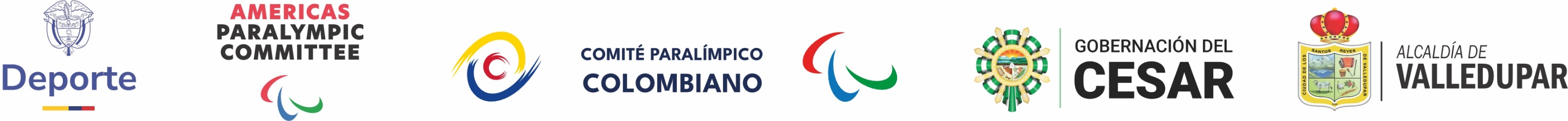 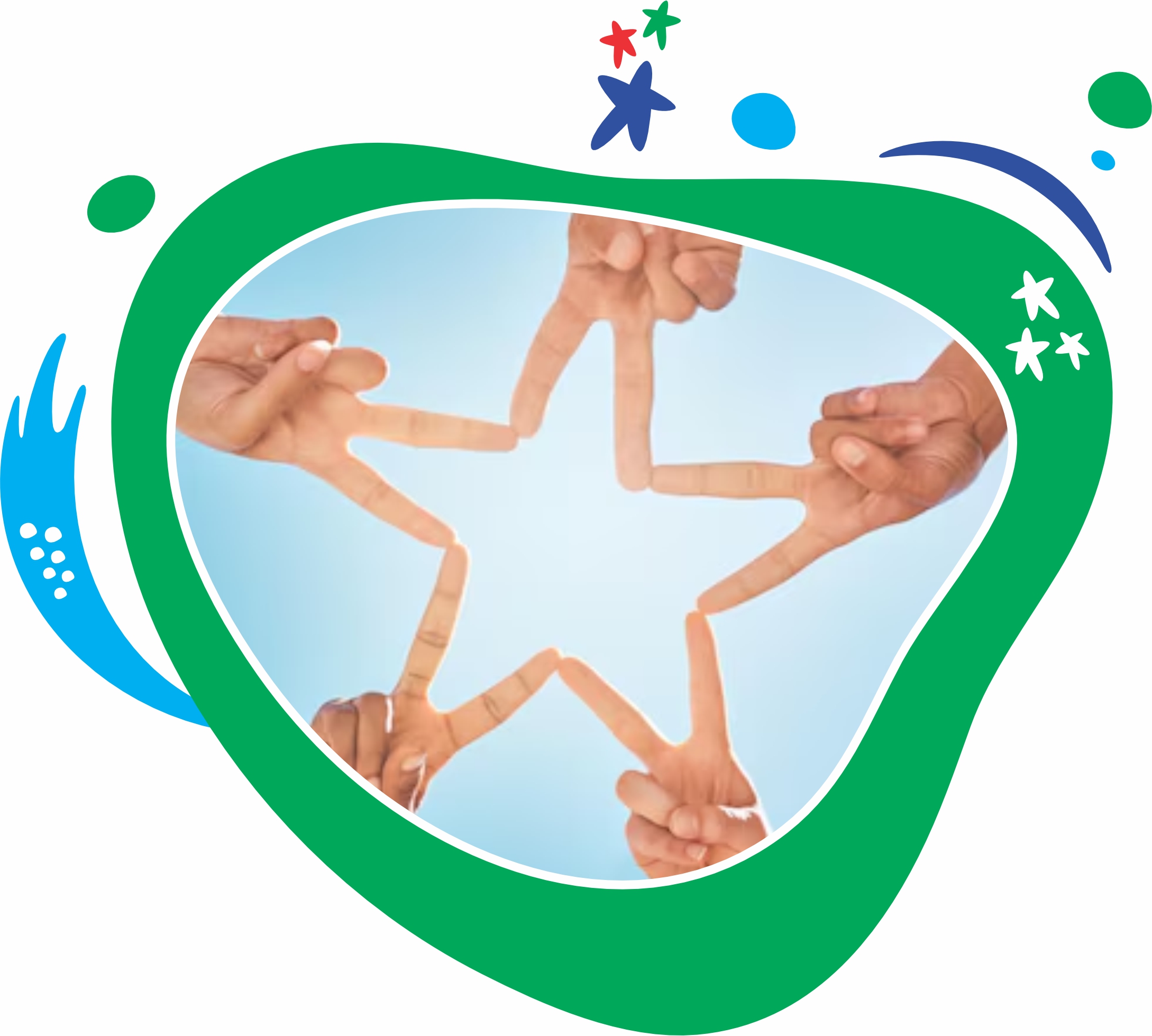 Organiza: 
Dirección de los Juegos Parasuramericanos Valledupar 2026

Evento: 
Juegos Parasuramericanos Valledupar 2026

Fecha del evento: 
Julio de 2026

Objetivo del concurso: 
Diseñar el personaje oficial que represente los Juegos a nivel local, nacional e internacional en campañas de promoción, publicidad y mercadeo.
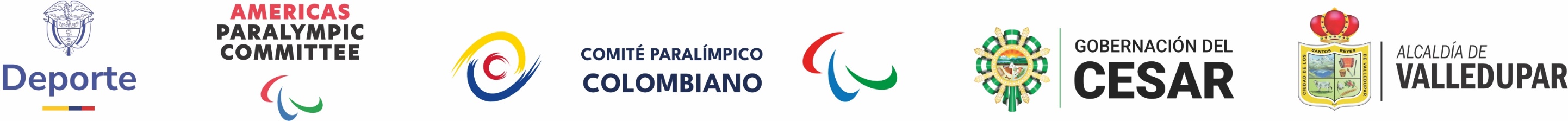 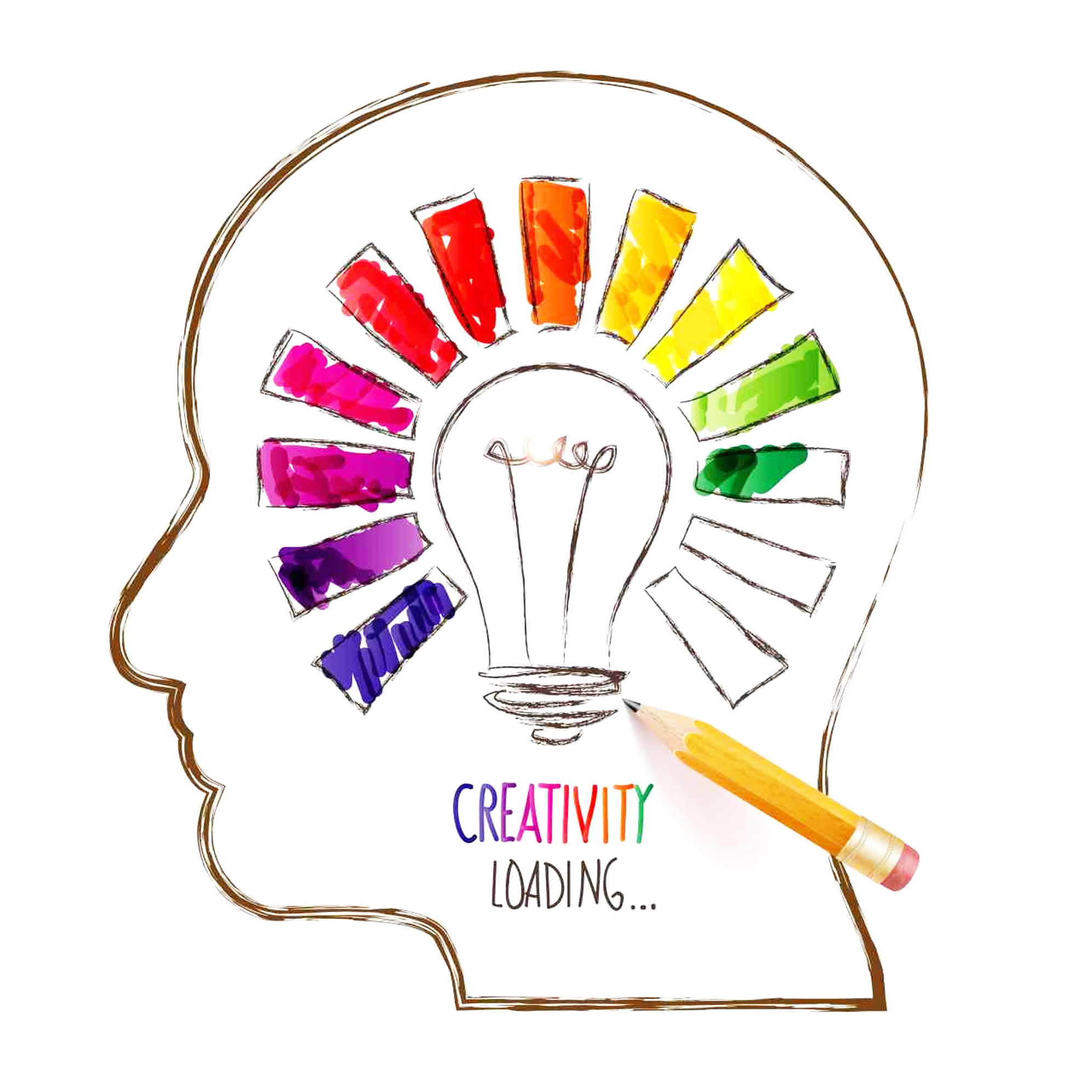 ¿Quiénes pueden participar?

Artistas plásticos, ilustradores, diseñadores gráficos, publicistas, pintores. 
Estudiantes y profesionales afines y público en general residentes en Colombia.

No pueden participar: 

Miembros del jurado encargado de seleccionar al personaje ganador.
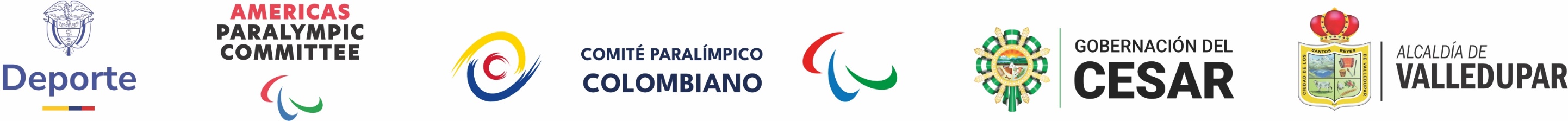 El personaje debe:
Representar los valores de los Juegos Parasuramericanos Valledupar 2026: Ciudad, deportes, inclusión, cultura, folclor, coraje, igualdad, inspiración, determinación y valentía.

Ser original e inédito.

Incluir los siguientes elementos: 
Nombre del personaje. 
Justificación del diseño. 
Personalidad.
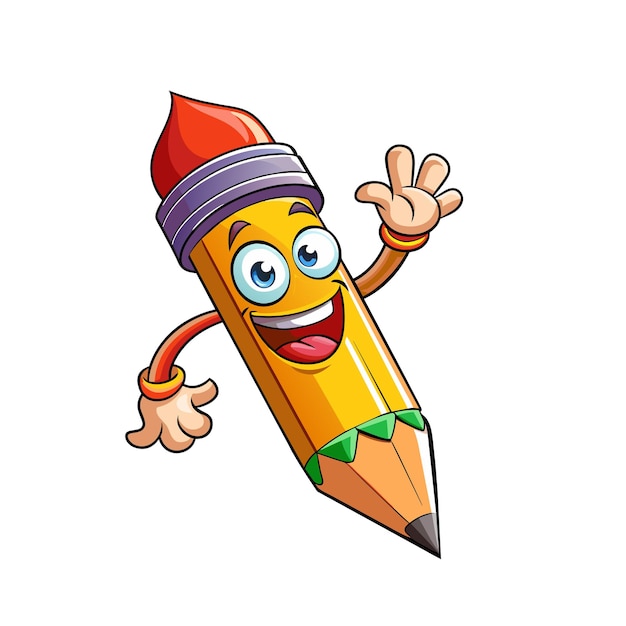 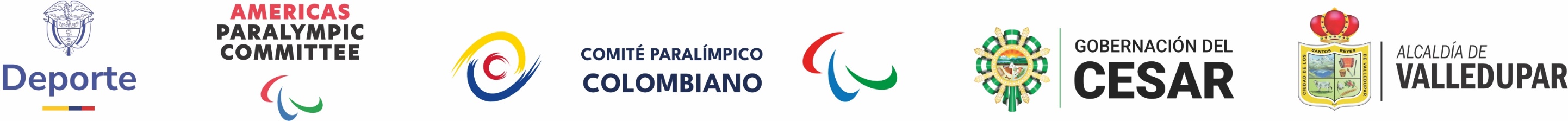 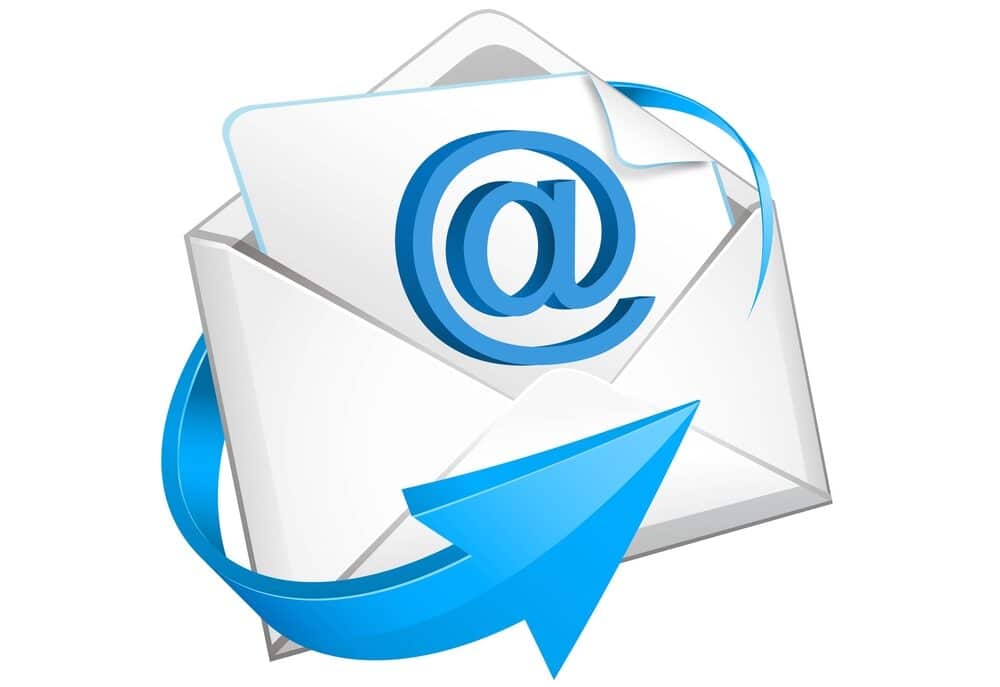 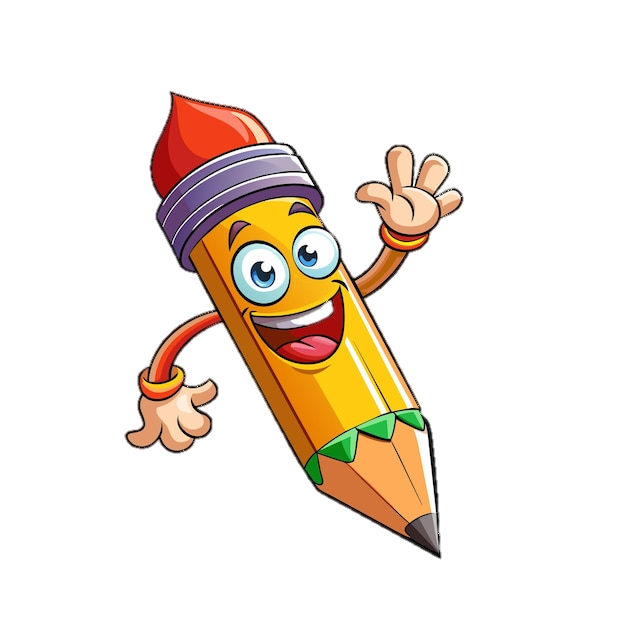 Fecha límite: 15 de junio de 2025, hasta las 11:59 p.m. 

Correo: subdcomunicaciones@parasuramericanos2026.com

Asunto del correo (obligatorio): “Personaje Juegos Parasuramericanos Valledupar 2026”

Documentos requeridos:

Diseño del personaje (PDF y editable en alta resolución) o archivo de vectores.
Nombre del personaje (formato Word o PDF).
Justificación del personaje (formato Word o PDF).
Descripción de la personalidad (formato Word o PDF).
Límite de propuestas por participante: 3
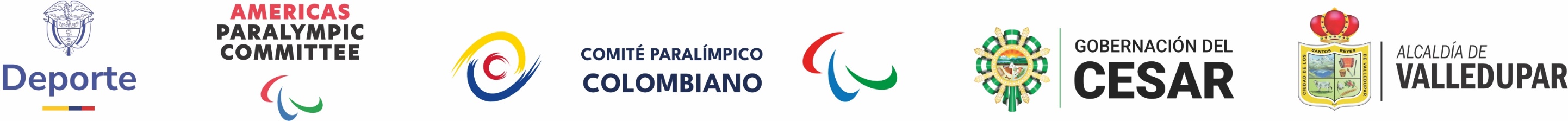 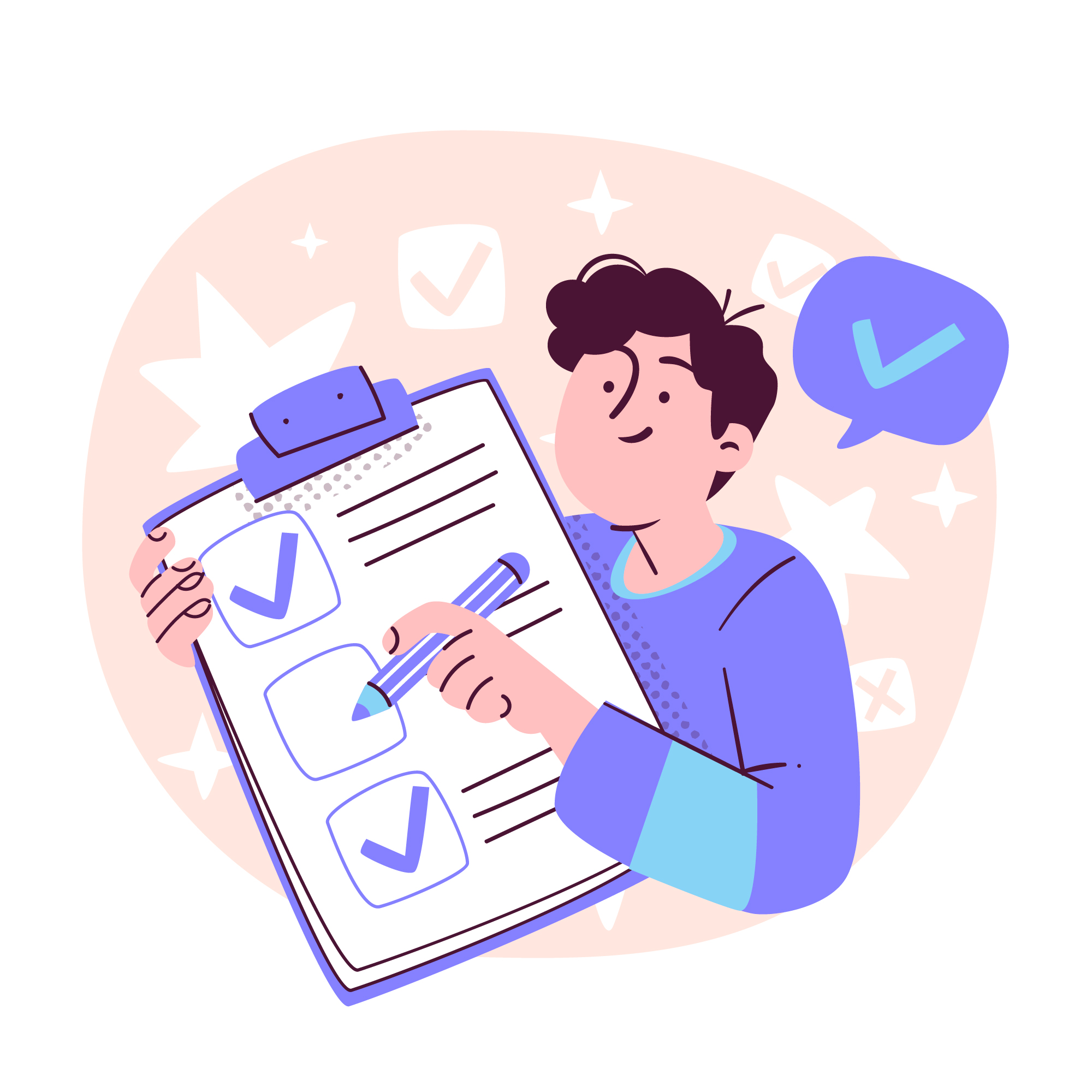 El jurado estará conformado por representantes del AMPC, CPC, Ministerio del Deporte, autoridades locales y la organización del evento.

Se evaluarán creatividad, coherencia con los valores del evento y calidad gráfica.

El concurso puede ser declarado desierto si las propuestas no cumplen los estándares.
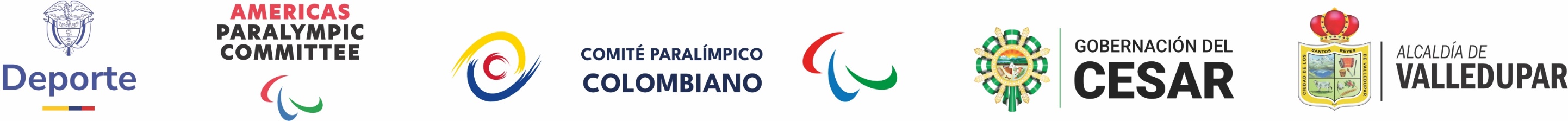 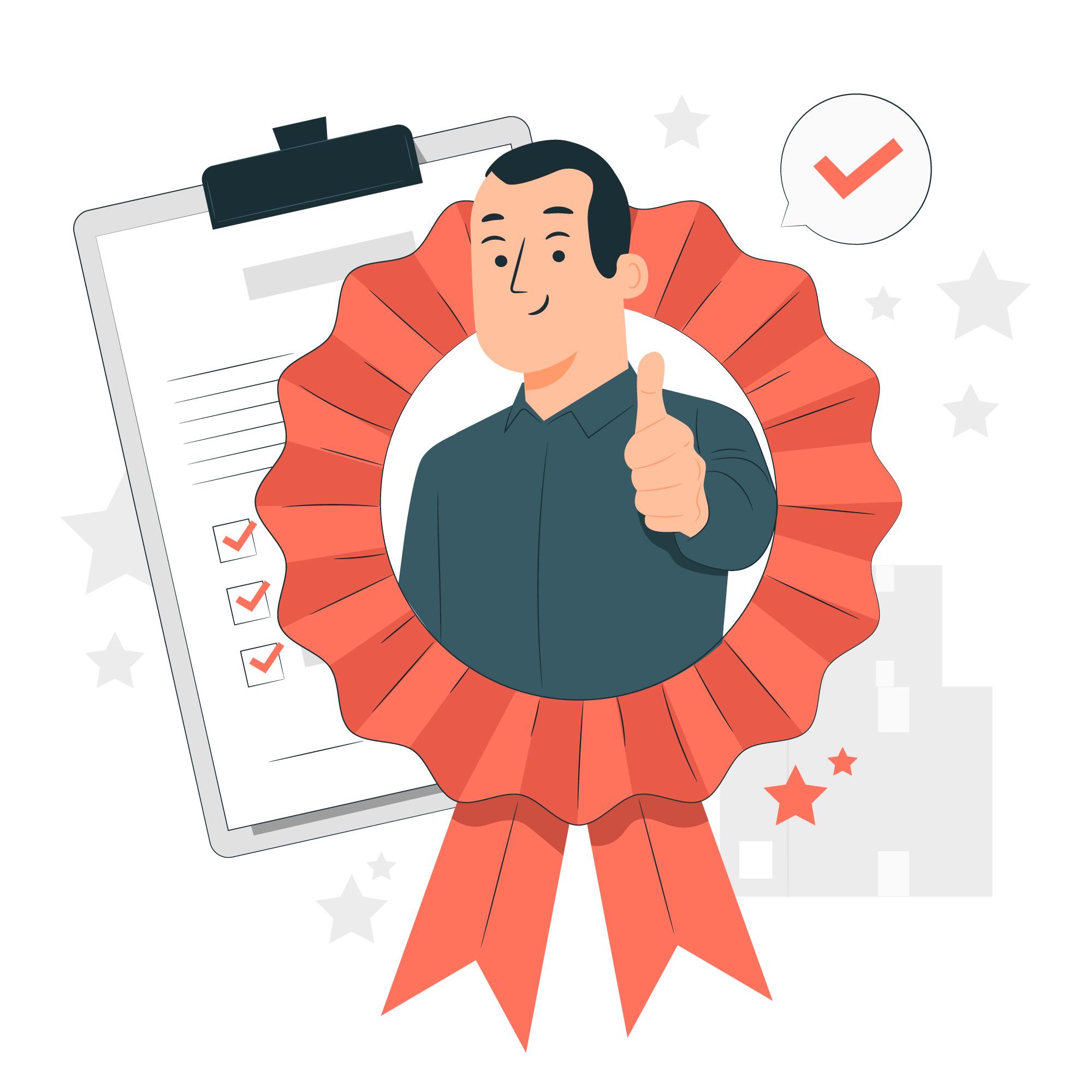 Se dará reconocimiento público al autor del personaje ganador.

Las 10 mejores propuestas serán expuestas durante una semana en un lugar público en Valledupar y a través de las redes sociales oficiales antes de la elección final.

El autor del personaje ganador participará en el proceso de desarrollo del personaje oficial junto al equipo de comunicaciones.

Se premiara con incentivo económico a la propuesta ganadora de $5.000.000 pesos (CO).
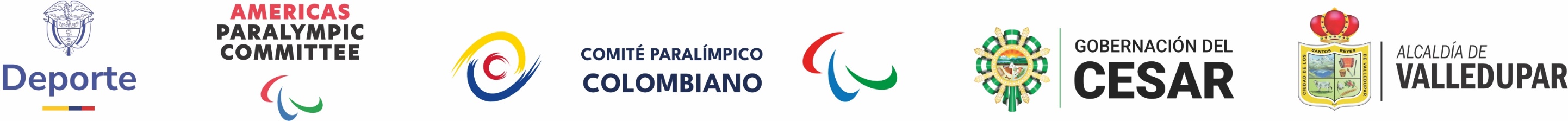 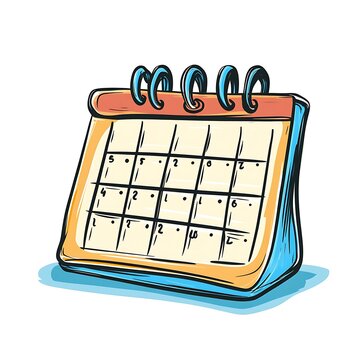 Recepción de propuestas: 15 de mayo – 15 de junio 2025

Preselección: 16 – 17 de junio 2025

Exhibición pública : 20 – 25 de junio 2025

Selección final del ganador: 26 de junio 2025

Presentación oficial del ganador: 2 de julio de 2025(Opcional)
 
Lanzamiento del personaje: 11 de julio de 2025
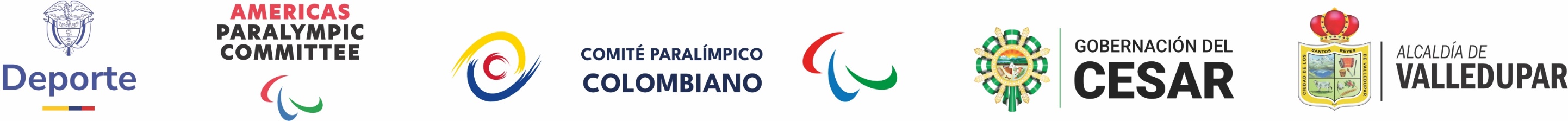 Obligaciones de la Dirección de los Juegos
Se garantizará la mención pública del autor del diseño ganador siempre que la ocasión lo amerite.
El autor ganador será invitado a acompañar la producción final del personaje oficial.

Consideraciones Legales
La participación implica la aceptación total de esta convocatoria y de la política de tratamiento de datos personales de los Juegos Parasuramericanos Valledupar 2026.
El autor ganador cederá todos los derechos de producción, reproducción y difusión del personaje a la organización.
La propuesta ganadora pasará a ser propiedad exclusiva de los Juegos, aunque se mantendrá el crédito al autor en instancias pertinentes.
Cualquier aspecto no contemplado en esta convocatoria será resuelto por el jurado calificador designado por la organización.
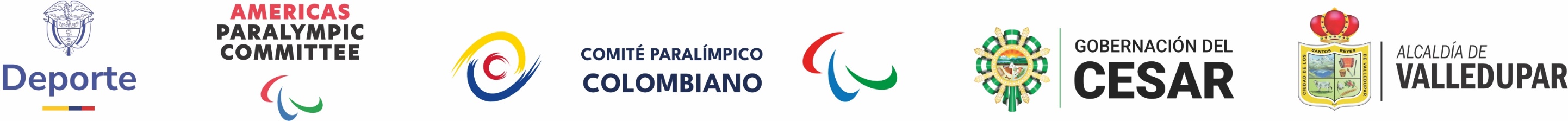 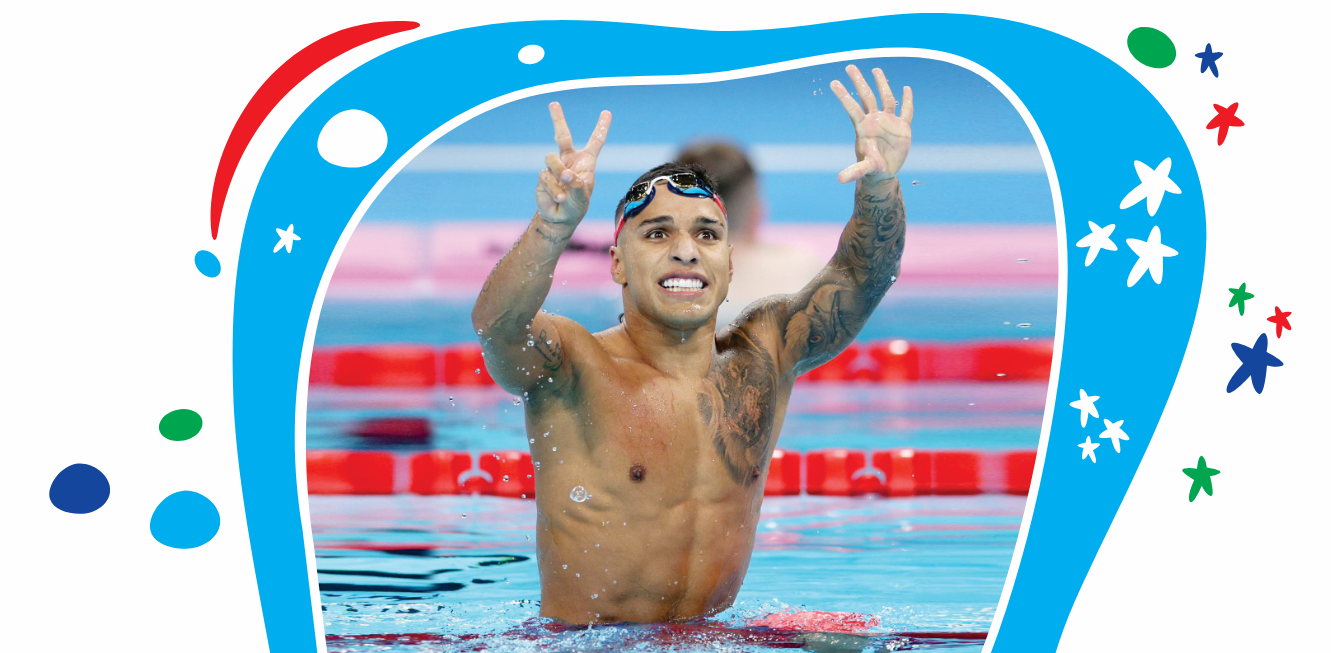 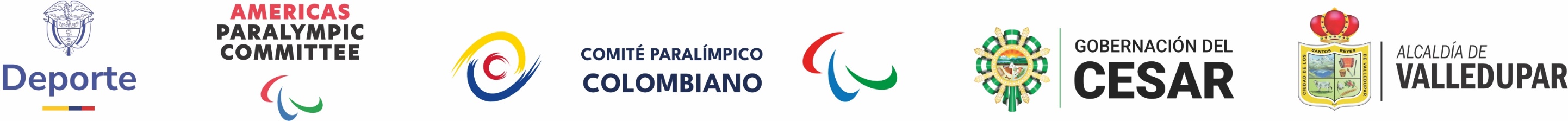